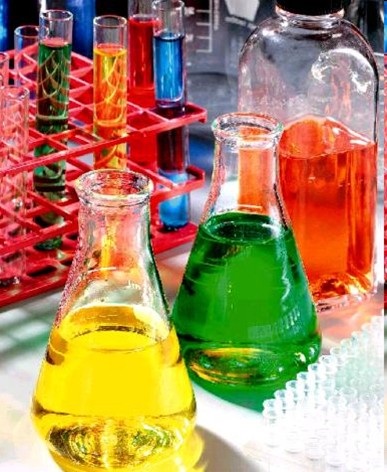 Кислоти,їх склад і назви
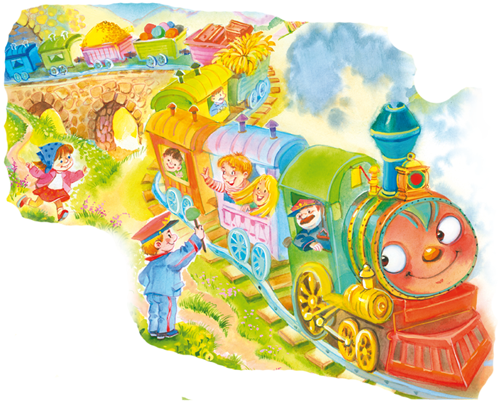 Урок -подорож
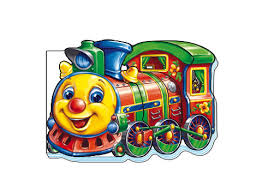 Мета подорожі:
сприяти розширенню знань про класифікацію неорганічних речовин на прикладі кислот;         ознайомити учнів із поняттям «кислота»,      класифікацією кислот за складом та номенклатурою; 
    розвивати логічне мислення, уміння визначати, класифікувати та називати кислоти,
    виховувати  почуття відповідальності
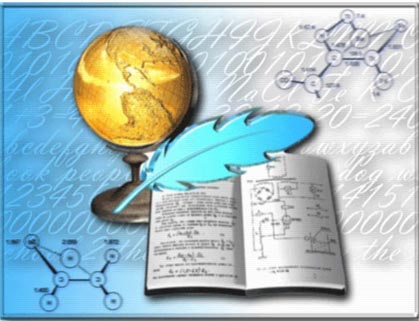 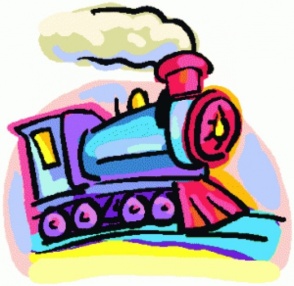 Зупинка 1“Понятійна”
Кислоти — це складні речовини, що містять атоми Гідрогену, які здатні заміщуватися на атом металічного елемента, та кислотний залишок.
НnX
Валентність кислотного залишку дорівнює кількості атомів Гідрогену (n) у кислоті.
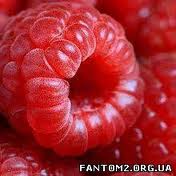 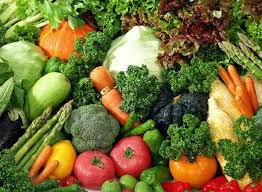 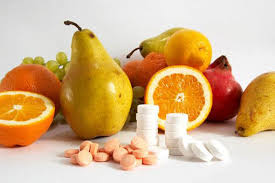 Зупинка 2 “Номенклатурна”
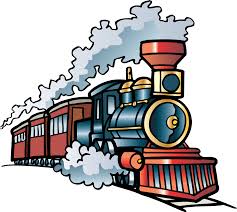 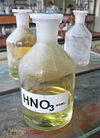 НNO3 – нітратна кислота
НSO4 – сульфатна кислота


Н3РО4 – ортофосфатна
                     кислота
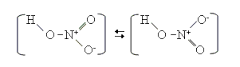 Номенклатура — порядок складання, написання та читання назв речовин.
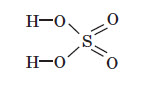 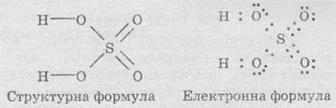 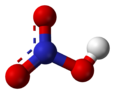 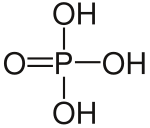 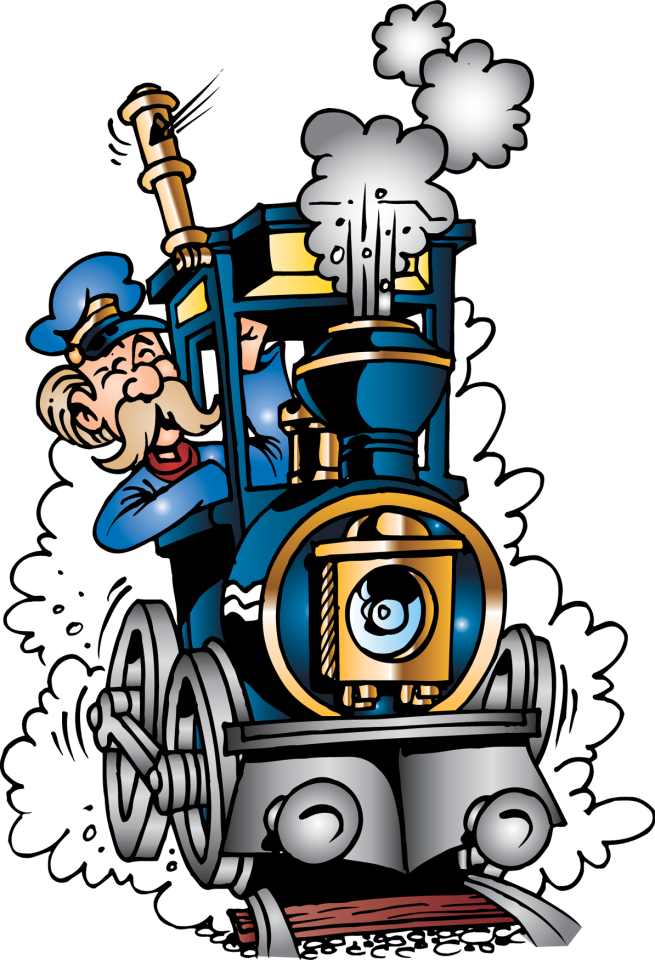 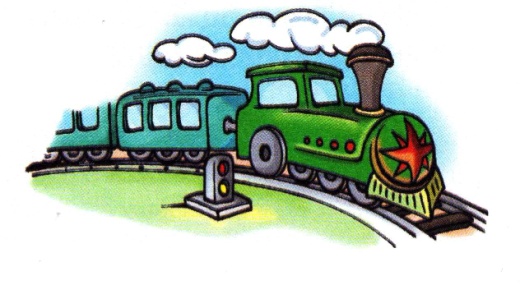 Зупинка 3  “Класифікувальна”
Класифікація кислот за кількістю атомів Гідрогену
Кислоти
 Одноосновні                        Трьохсновні 	                            Двохосновні 
(НВг, НCl)          	 (Н2S,Н2СO3)     	       (Н3РO4)

Класифікація кислот за наявністюатомів Оксигену
Кислоти 
             Оксигеновмісні		Безоксигенові 
               (H2CO3, HNO3)				(НВг, НСl,H2S)
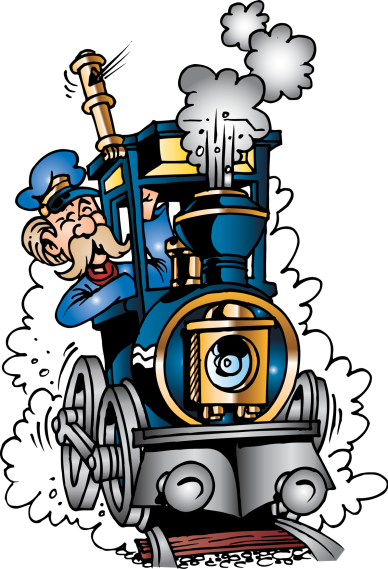 Зупинка 4 “Ерудит”
1. «Упізнай».
    Із наведеного переліку формул випишіть формули кислот та назвіть їх: СаО, Н2SiO3, К2SO4, НNO3, NaОН, СО2 Н3РO4, H2S, AgCl, НF, Н2O, НС1, LiОН, Н2SO4.

«Третій зайвий»
   а) H2S, Н3РO4, Н2SO4                                
   б) НNO3, Н2СO3, Аl(ОН)3 
   в) НF, Н2SiO3, НNO3
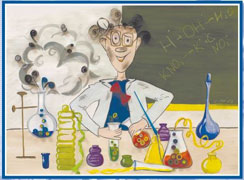 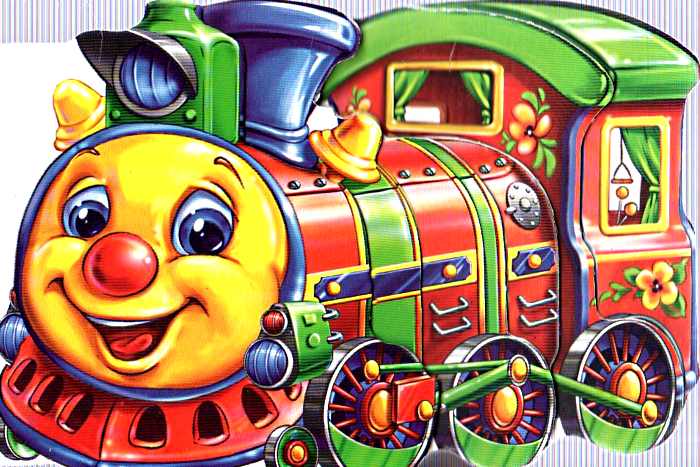 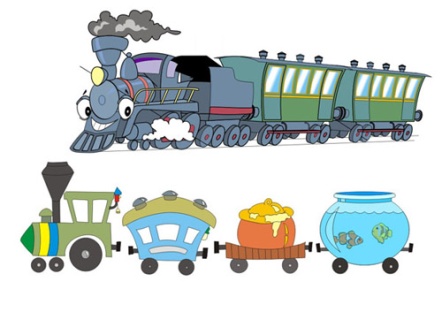 Зупинка 5 “Кінцева”
Наш «хімічний експрес» їде в депо на відпочинок. Усі пасажири потягу підбивають підсумки своєї діяльності, а провідники виставляють бали в маршрутні листи.
До нових зустрічей!
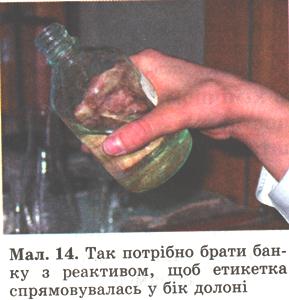 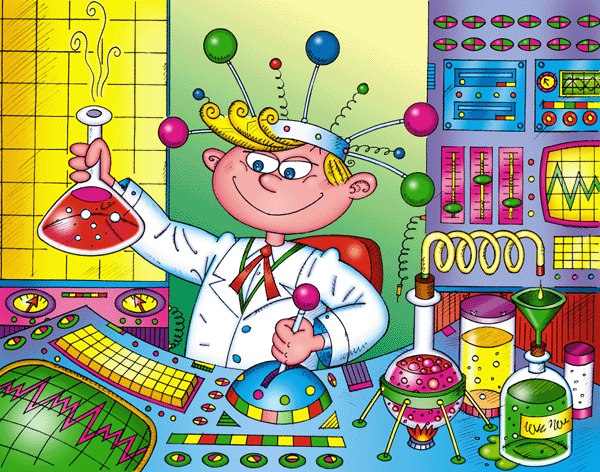 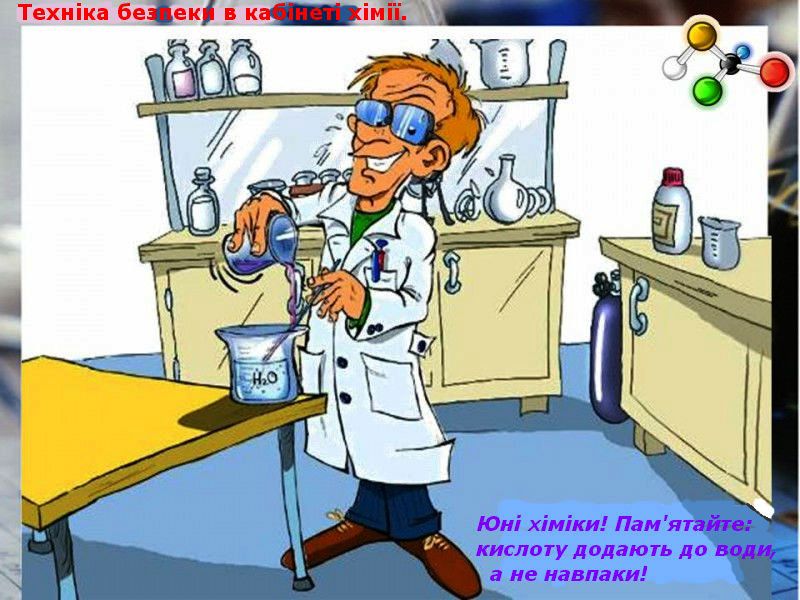